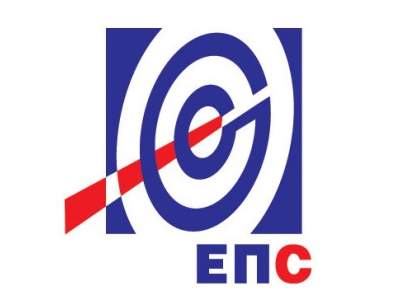 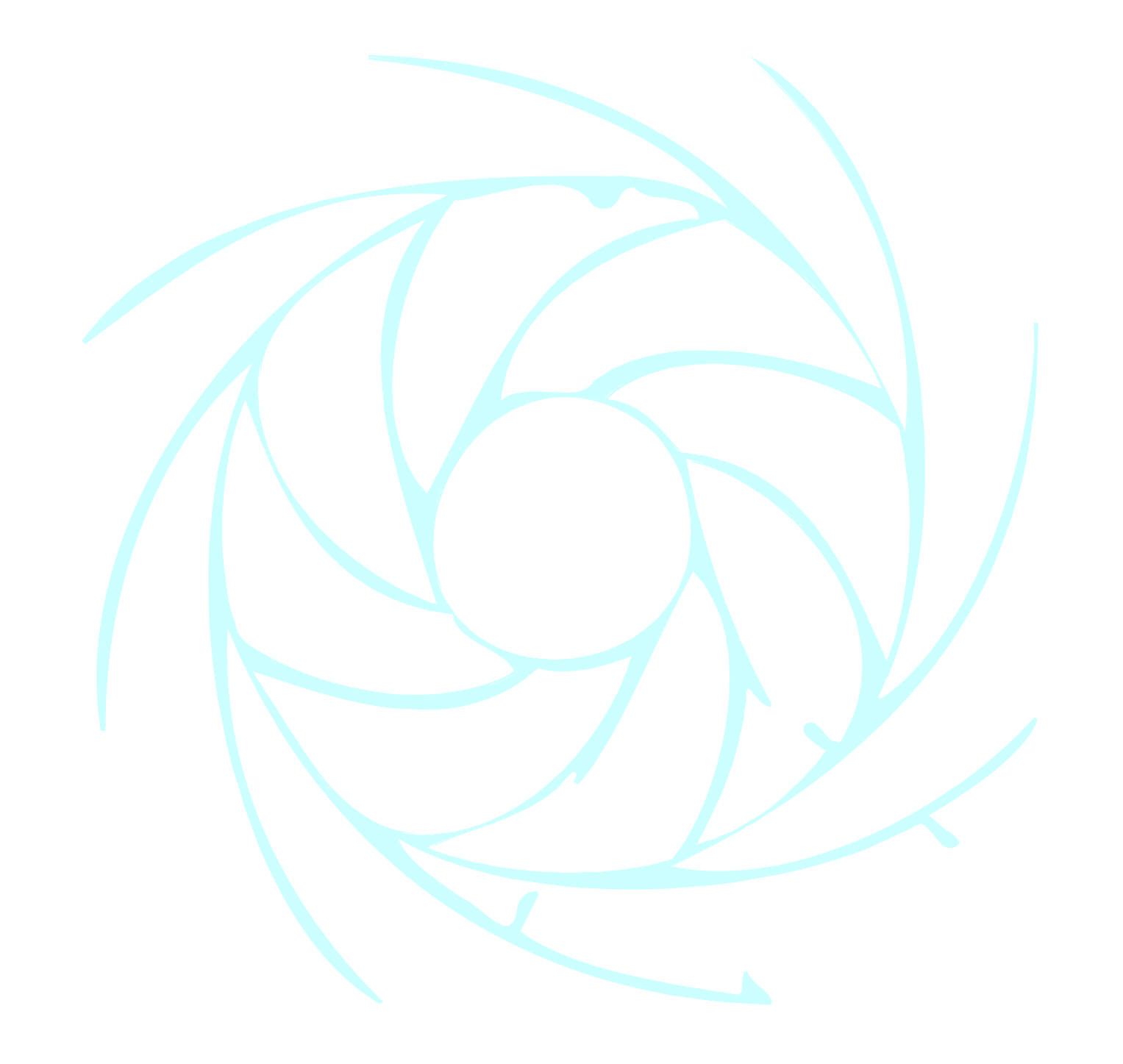 ЕЛЕКТРОПРИВРЕДА СРБИЈЕ
др Аца Марковић
председник Управног одбора ЈП ЕПС
Развој одрживе енергије у Југоисточној Европи


 Београд 18.10.2013.год.
ЈП ЕПС - 2013.год.
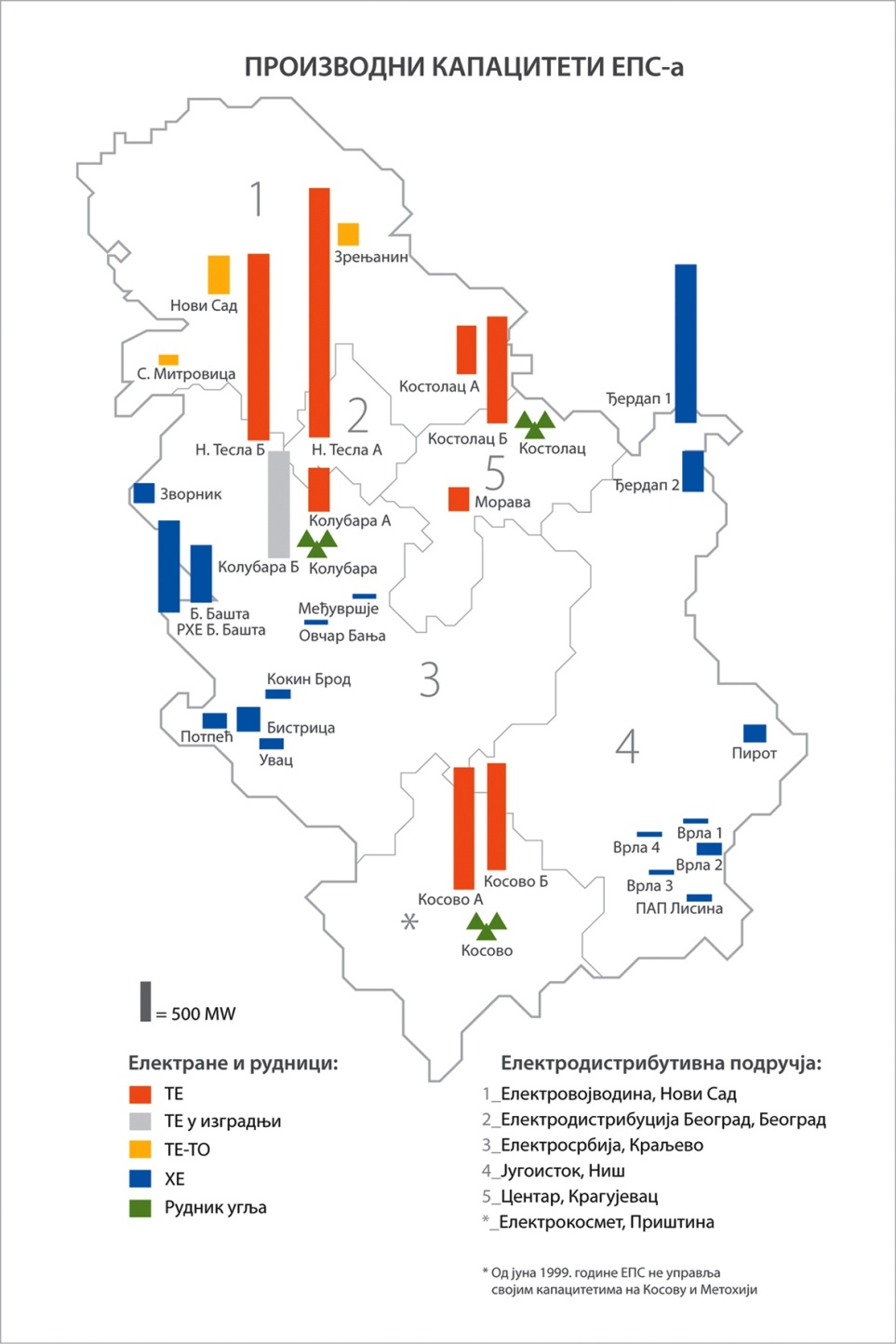 *Са KиM   ** Без K&M
Од краја јуна 1999.године, JP EPS не управља капацитетина на Косову и Метохији (KиM)
Реализација производње јануар/септембар 2013.
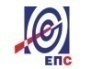 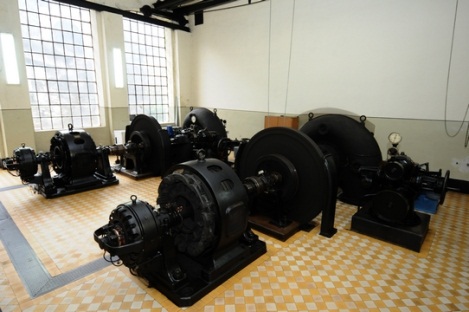 Структура производње ЈП ЕПС у 2013.години  (у првих девет месеци)
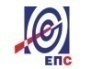 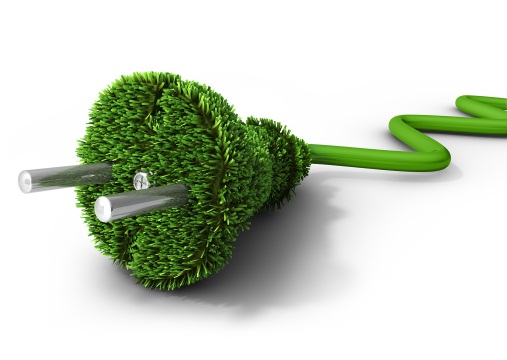 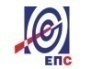 Кретање производње од 2002-2013
и бруто конзума од 2002-2012.год.
37462,7
[год.]
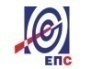 Куповина , продаја   ЈП ЕПС2013.год.
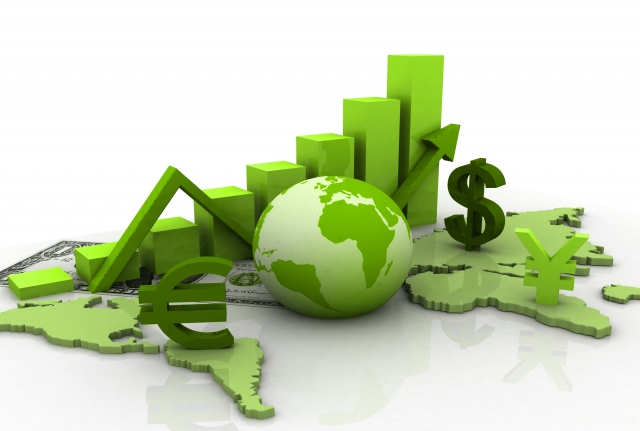 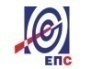 Куповина , продаја - остварења  ЈП ЕПСод 2006-2012.год.
[GWh]
[год.]
Ревитализација старих и изградња нових ХЕ
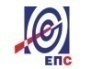 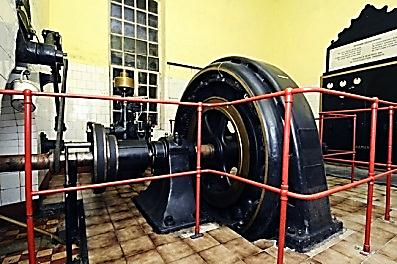 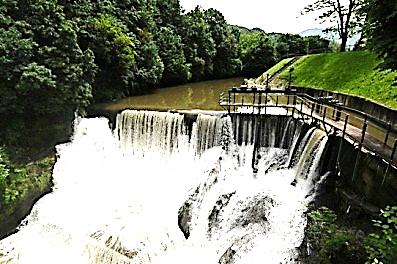 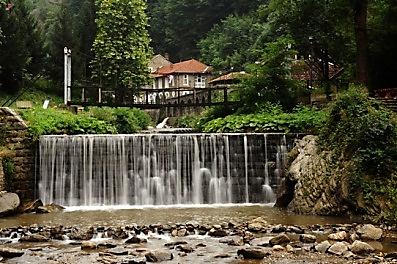 Повлашћени произвођачи ел.енергије
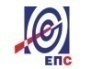 Хидроенергетски ресурси Србије
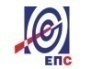 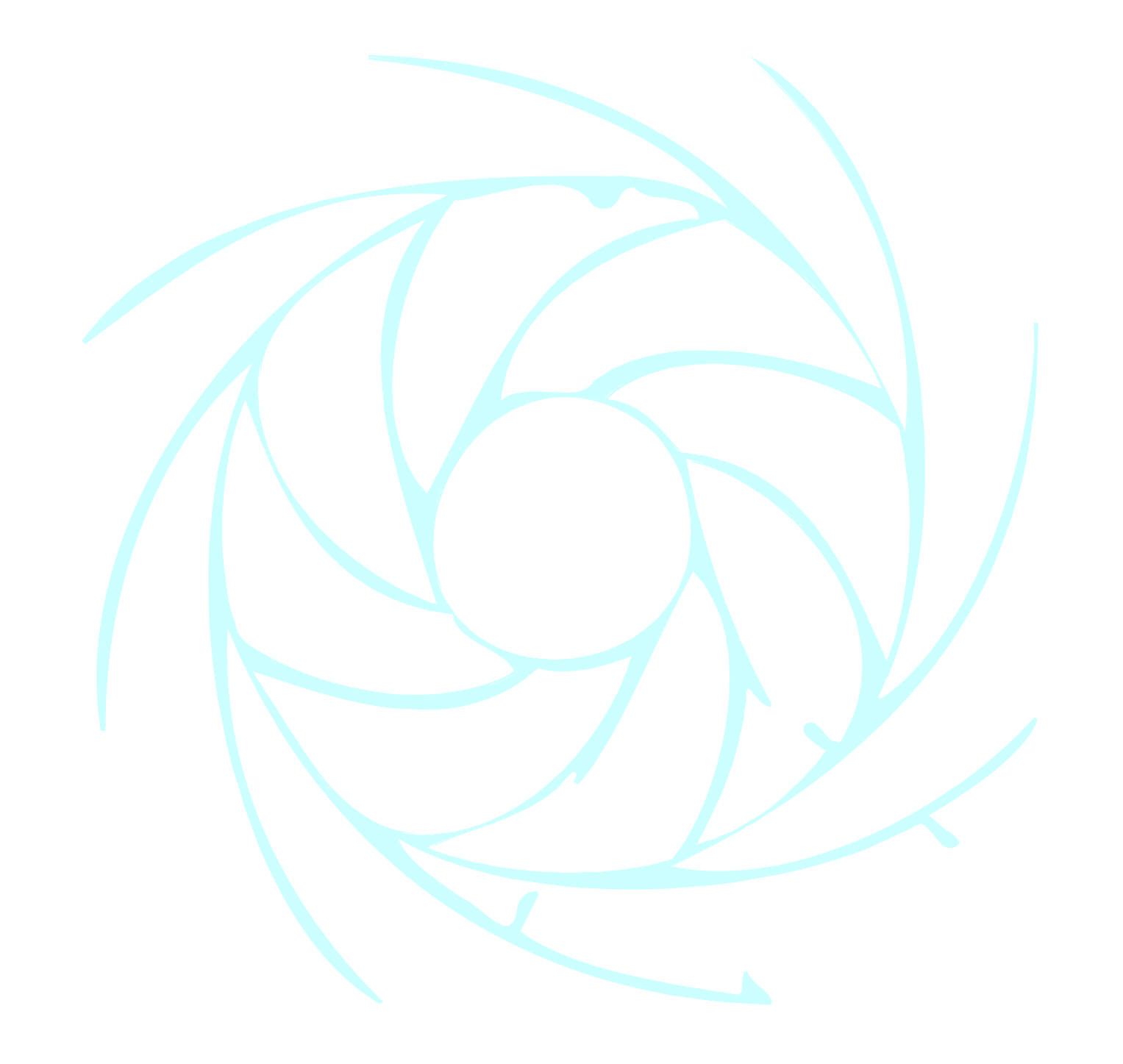 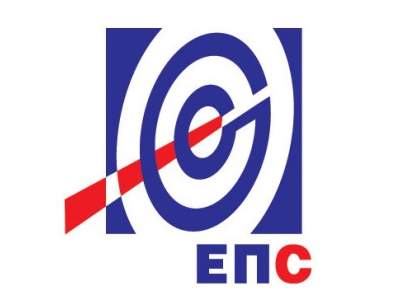 ЈП ЕЛЕКТРОПРИВРЕДА СРБИЈЕ

Царице Милице 2, 11000 Београд, Србија
Тел:   +381 11 2024852